Made with <3 with APEXOfficePrint(Dev Cred)
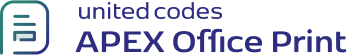 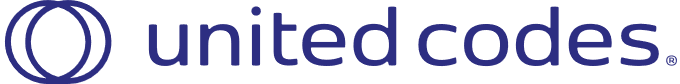 This is the basic example of using image tags.
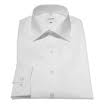 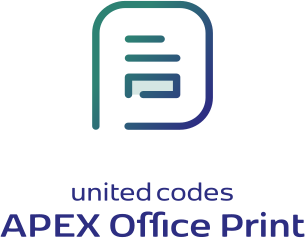